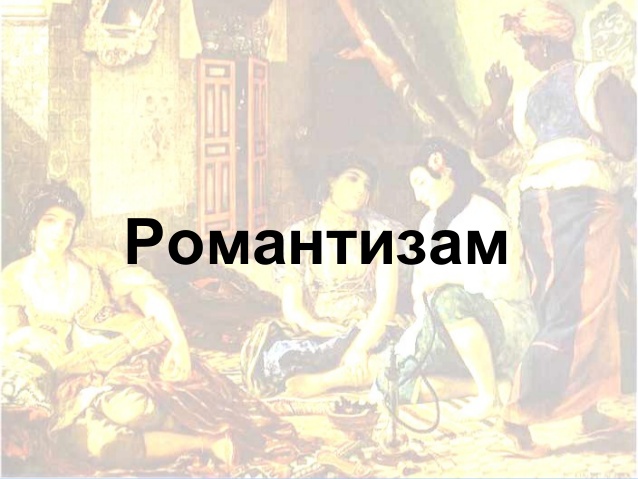 Термин романтизам
Немачки: Romantik
Француски: romantisme
Енглески:  romanticism

Као термин реч “романтичан” јавља се веома рано, још у 17. и 18. веку, када означава све оне књижевне појаве, пре свега у ренесансној књижевности Шпаније и Италије, које су супротне античкој књижевности и европској која је изграђена по узору на класичне писце.

Све што је у уметности чудесно, фантастично, сањалачко, сентиментално, пустоловно и мистично добија ознаку романтично.
Одлике романтизма:
Потпуна и ничим ограничена слобода у стварању.
Ствара се култ песника као генија, богом одабраног, усамљеног и несхваћеног. 
Велико присуство маште и јаких емоција у делима (страственост у љубави и патњи, снажна револуционарна расположења)
Наглашена субјективност у доживљавању света и човека и начину приповедања. 
Незадовољство животом и постојећом друштвеном стварношћу, коју песникова необуздана машта или одбацује, или улепшава.
Окренутост природи и култ природе, јер је извор многих тајанствених појава и лепота; она нуди неслућену слободу и спокојство песнику, за разлику од друштва у коме царује лаж, неправда, лицемерје и неслобода. 
Слави се борба, слобода, хероизам и пати због ропства туђег народа, што понекад прелази у светски бол.
Јавља се несебична љубав према властитом народу и његовој историји, према култури и посебно према језику и народним умотворинама. 
Основни принцип ромнтичара је : важна је лепота дела, а не његова садржина и порука. 
Стил је херојски патетичан. Од стилских фигура јављају се поређење, хипербола, реторско питање, екскламација, апострофа, анафора, контраст.
Особеност романтизма
* ИРАЦИОНАЛИЗАМ 
* МИСТИЧНОСТ
* СТВАРАЛАЧКУ СНАГУ МАШТЕ
* ЕМОЦИЈЕ
* РАЗБИЈЕНОСТ, ФРАГМЕНТАРНОСТ И НЕДОВРШЕНОСТ ОСТВАРЕЊА
* МЕШАВИНУ СТИЛСКИХ СРЕДСТАВА И КЊИЖЕВНИХ ВРСТА
Уместо некадашње објективности, сређености и тачно утврђених правила, романтичари прокламују потпуну слободу у књижевном стварању и заузимају крајње субјективан став према животу и стварности. Они у својим делима нису сликали животне појаве у њиховој објективној истинитости, већ су снагом осећања и маште преиначавали стварност онако како је то одговарало њиховом расположењу и утисцима. 
Такав субјективан став према животним збивањима заснован је на наглашеном истицању човековог ЈА, човекове личности, чији узбуђени унутрашњи свет постаје централна тема свих романтичара.
Извор уметничког стварања траже у ИСТОРИЈИ, ФОЛКЛОРУ.
У чежњи за лепшим животом романтичари беже од стварности у ПРОШЛОСТ, ДИВЉЕ ПРЕДЕЛЕ ПРИРОДЕ, ЕГЗОТИЧНЕ ПРЕДЕЛЕ ИСТОКА, СВЕТ ЧУДЕСНОГ И ФАНТАСТИЧНОГ, МАШТУ И СНОВЕ.
Романтизам у српској књижевности
Романтизам у српској књижевности траје од треће деценије 19. века, па до седамдесетих година 19. века.

Код нас се класицизам (као утицај, а не као правац) јавља код Стерије (и романтичар и реалиста и класициста), Симе Милутиновића... Романтизам се јавља након књижевности просветитељства.

Биле су 2 фазе у романтизму:

* рани романтизам или предромантизам, код нас се зове још и рани патријархални, представници су били Вук Караџић, Његош, Сима Милутиновић Сарајлија, Прота Матеја Ненадовић; они се ослањају на народно стваралаштво које је подигнуто на виши ниво.
* развијени романтизам, представници су Бранко Радичевић, Ђура Јакшић, Јован Јовановић Змај и Лаза Костић.